Логотип Инвестора
ДАННЫЙ СЛАЙД 
ОФОРМЛЯЕТСЯ 
В ФИРМЕННОМ СТИЛЕ 
ИНВЕСТОРА
Наименование компании с указанием организационно-правовой формы
Название проекта
ФИО
Должность докладчика
«__»________ 20__ г.
Основные параметры проекта в рамках СПИК
Название проекта:

Инвестор:

Участники СПИК:

Срок СПИК:

Объем инвестиций:

Продукция, производимая в рамках проекта:

Цель заключения СПИК:
ОБЯЗАТЕЛЬНЫЙ
СЛАЙД
1
ОБЯЗАТЕЛЬНЫЙ
СЛАЙД
Об Инвесторе
Организационно-правовая форма «Наименование Инвестора» – лидер среди производителей на территории России, работаем с 2011 года и т.п.
13
25
видов продукции
лет на рынке
Наши потребители
2
ОБЯЗАТЕЛЬНЫЙ
СЛАЙД
Описание проекта в рамках СПИК
3
ОБЯЗАТЕЛЬНЫЙ
СЛАЙД
Этапы реализации проекта в рамках СПИК
1
5
2
Продукт, создаваемый в рамках реализации проекта
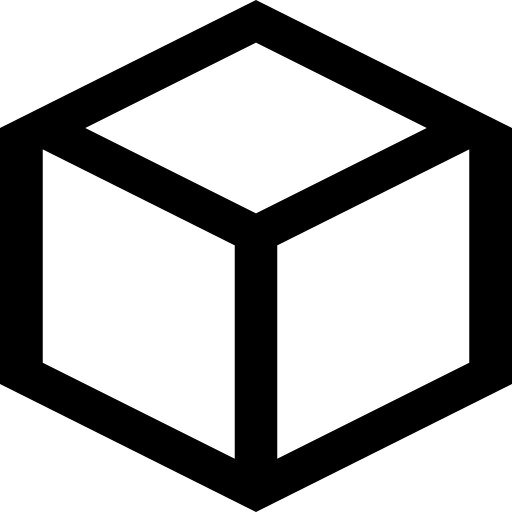 4
3
4
ОБЯЗАТЕЛЬНЫЙ
СЛАЙД
Локализация
* - В случае, если продукция присутствует в Приложении № 1 к Постановлению № 719 и Приложении № 1 к Правилам определения страны происхождения товаров, данный столбец исключается
5
ОБЯЗАТЕЛЬНЫЙ
СЛАЙД
Целевые показатели по проекту за срок СПИК
6
ОБЯЗАТЕЛЬНЫЙ
СЛАЙД
Меры стимулирования в рамках СПИК
7
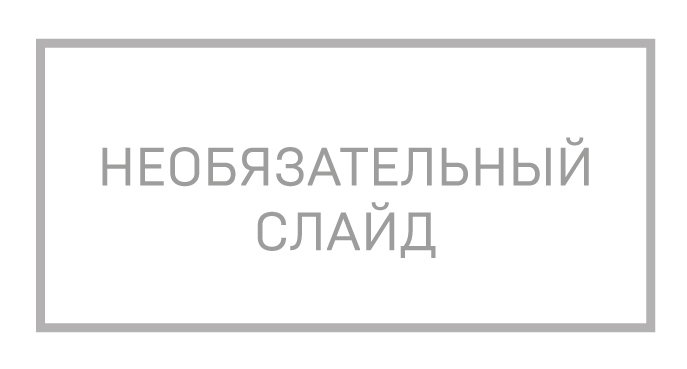 РЕКОМЕНДУЕМЫЙ РАЗМЕР ШРИФТА НЕ НИЖЕ 16 ПТ
Дополнительные условия СПИК
8
Спасибо за внимание!
9